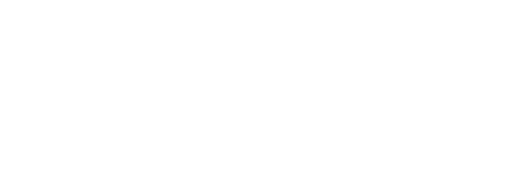 Template V4.1
DFM Report For Mold: JG23053
GREEN pages present data created by Jade Molds.
BLUE pages present information customer has provided or still needs to provide. 
Customer, please fill in missing information on the BLUE customer pages and approve where asked.
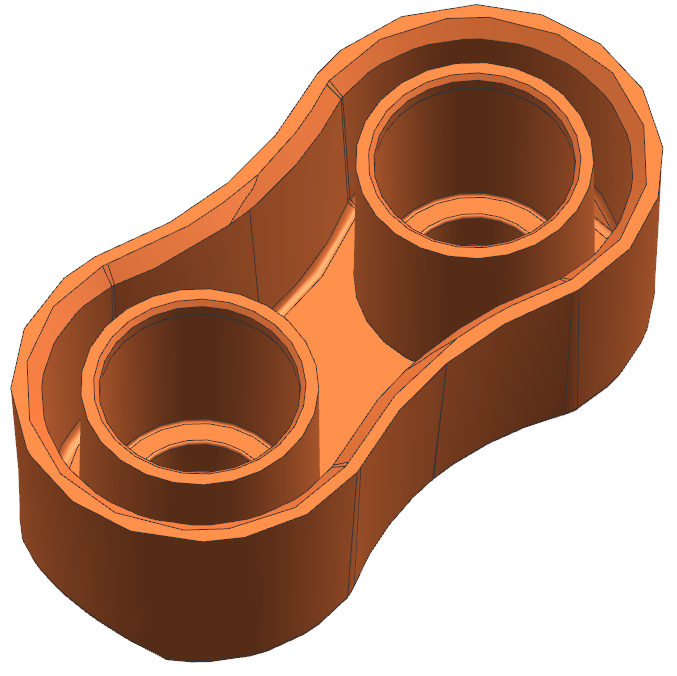 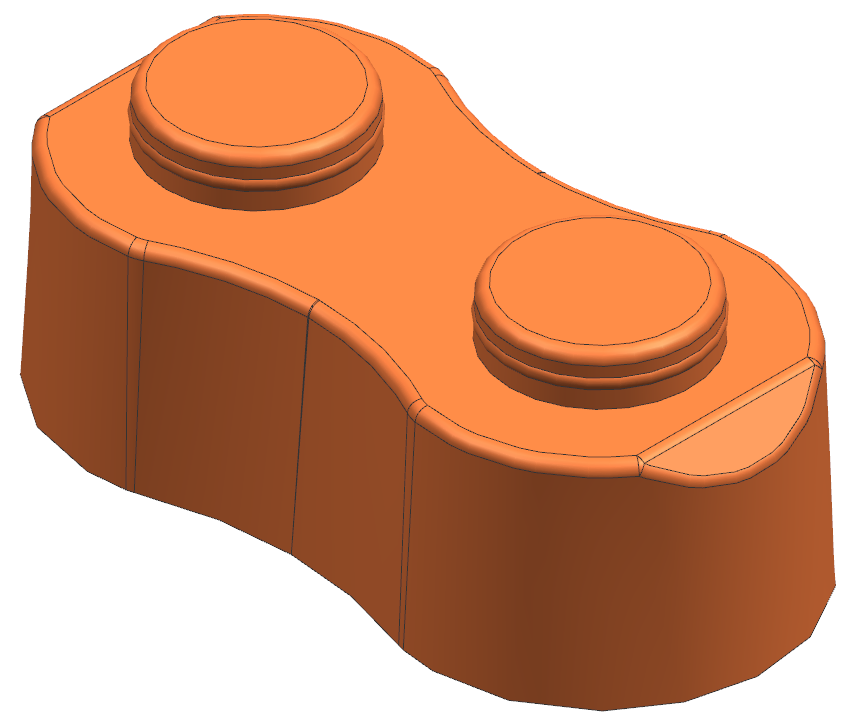 Blynko Standard block
4/10/2024
JadeMolds.com | All Information Herein Is Confidential
1
[Speaker Notes: Original DFM Date 28-03-24]
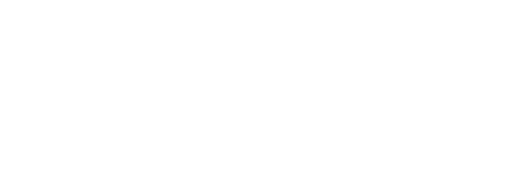 Jade Engineering Process & Key Reminder Points
The first time we send you a DFM this page is blank. If DFM is approved on 1st pass this page is not used.
Team Jade will add reminders on this page for KEY DFM details that are outstanding, as needed.
Reminder:
4/10/2024
JadeMolds.com | All Information Herein Is Confidential
2
Customer Supplied Information – PART FILE INFO
4/10/2024
JadeMolds.com | All Information Herein Is Confidential
3
Customer Supplied Information - MATERIAL
4/10/2024
JadeMolds.com | All Information Herein Is Confidential
4
[Speaker Notes: Replaced specifics with generic]
Customer Supplied Information – PRESS INFO
4/10/2024
JadeMolds.com | All Information Herein Is Confidential
5
Customer Supplied Information – TEXTURE MAP FINISH
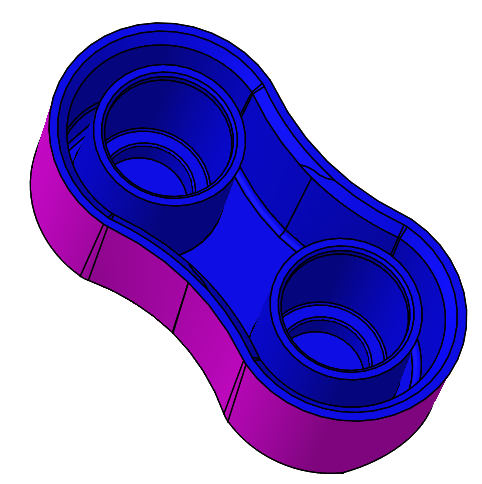 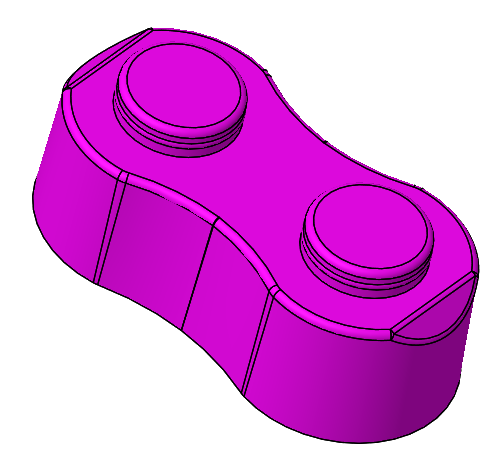 4/10/2024
JadeMolds.com | All Information Herein Is Confidential
6
Customer Supplied Information – PART ENGRAVE DETAIL
Cavity ID:1-2
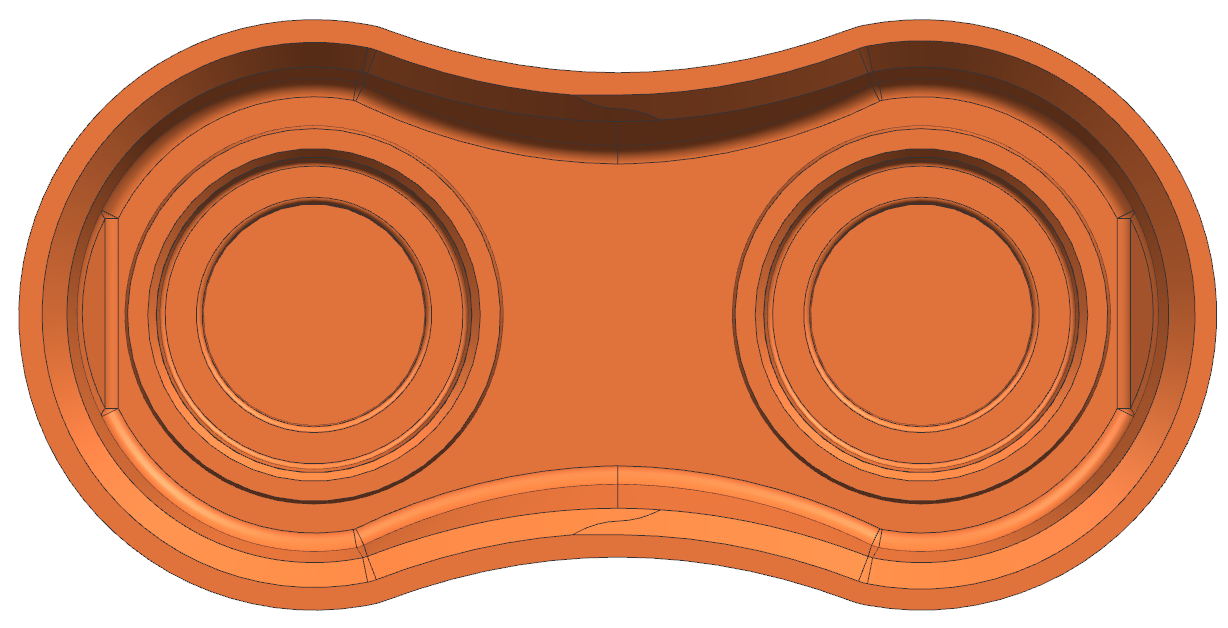 4/10/2024
JadeMolds.com | All Information Herein Is Confidential
7
Customer Supplied Information – MOLD TEXT LABELS
We want to make sure we get your outside mold text labelling right.  Please fill in labels below with the exact text you want on your mold. Leaving labels blank below is OK, we just won't put it on. The choice is yours.
4/10/2024
JadeMolds.com | All Information Herein Is Confidential
8
[Speaker Notes: Revised Plaque note]
Mold Summary
Current 3D Model: See Page 2
Current 2D File: See Page 2
Cavities Qty: 32
Mold Class: 103
Mold Number: JG23053
Runner System: Hot runner into cold runner sub gate 
Mold Constructions: 2 Plate Mold 
Steel: Inserted 
Cavity: H13 48-50 Rc Hardness
Core: H13 48-50 Rc Hardness
Slides: N/A
Lifters: N/A
Stripper Plate: H13 42-44 Rc Hardness
Mold Base Steel: S50C
Mold Features: : Parting Locks, Pry bar slots, Safety Strap, Shot Counter
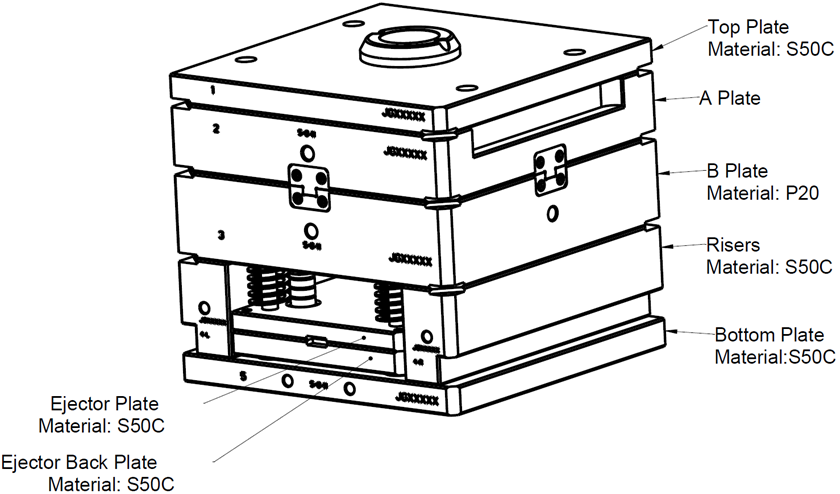 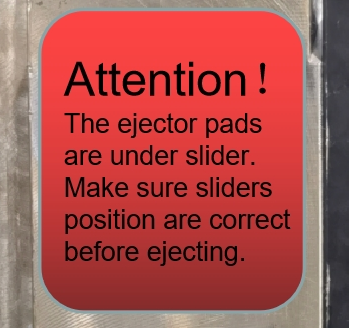 Is a warning plaque required due to special mold functions?
4/10/2024
JadeMolds.com | All Information Herein Is Confidential
9
Part: Core & Cavity Side
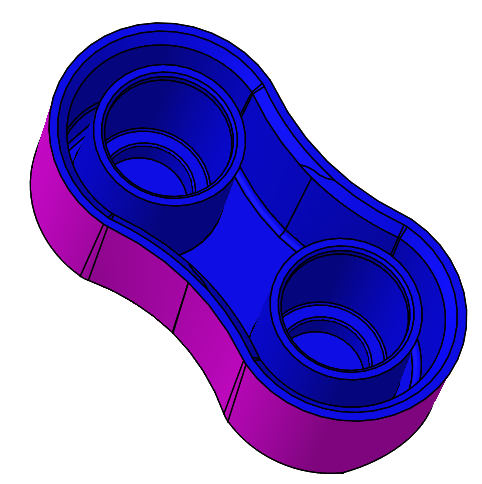 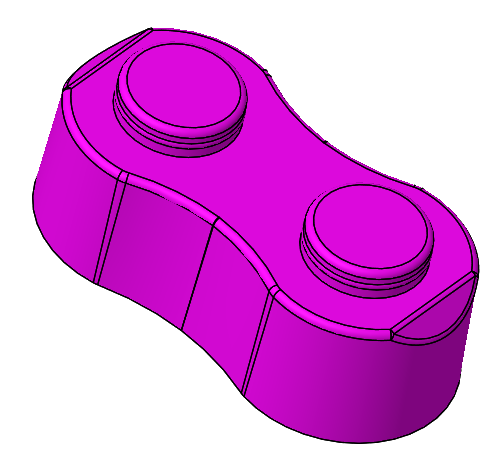 Cavity : Magenta face
Core : Blue face
4/10/2024
JadeMolds.com | All Information Herein Is Confidential
10
Inserts & Cooling
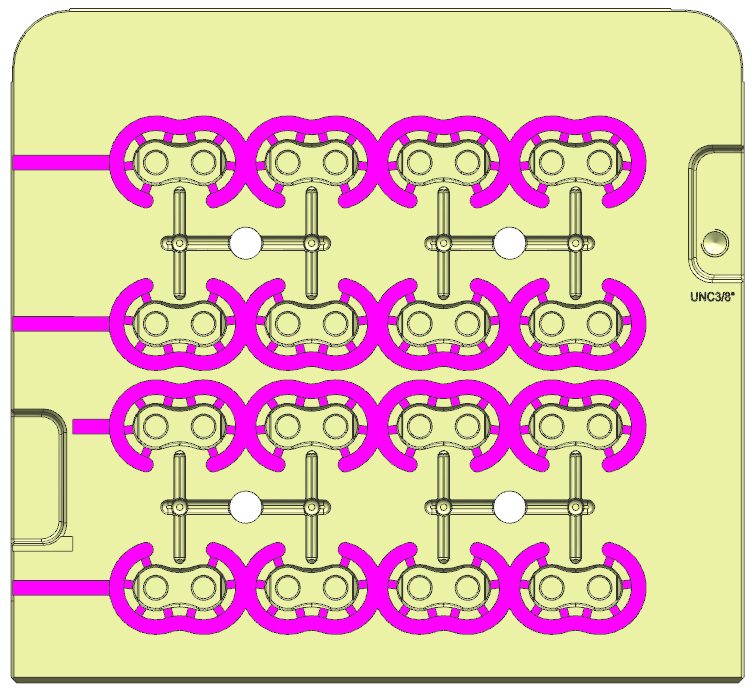 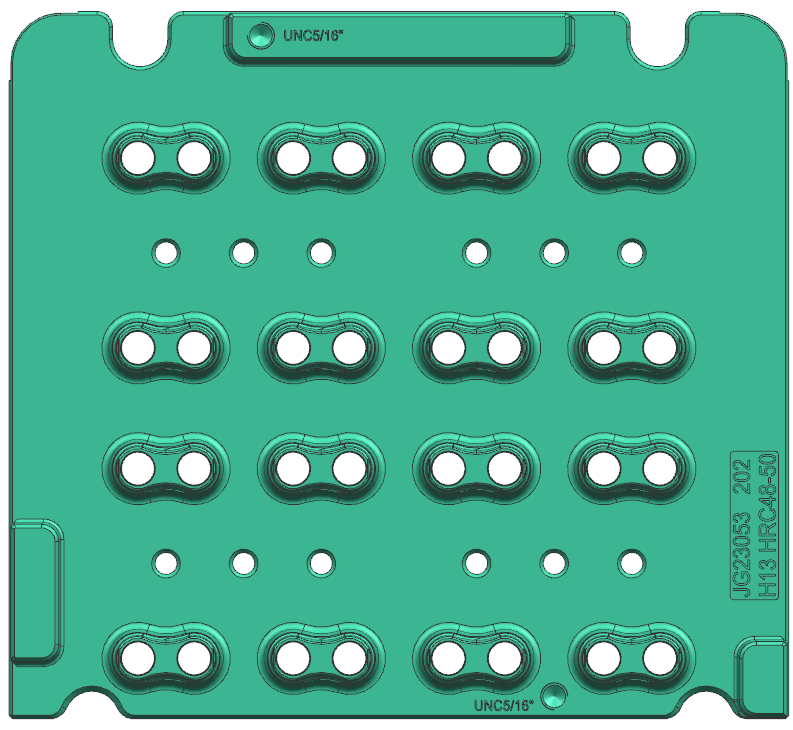 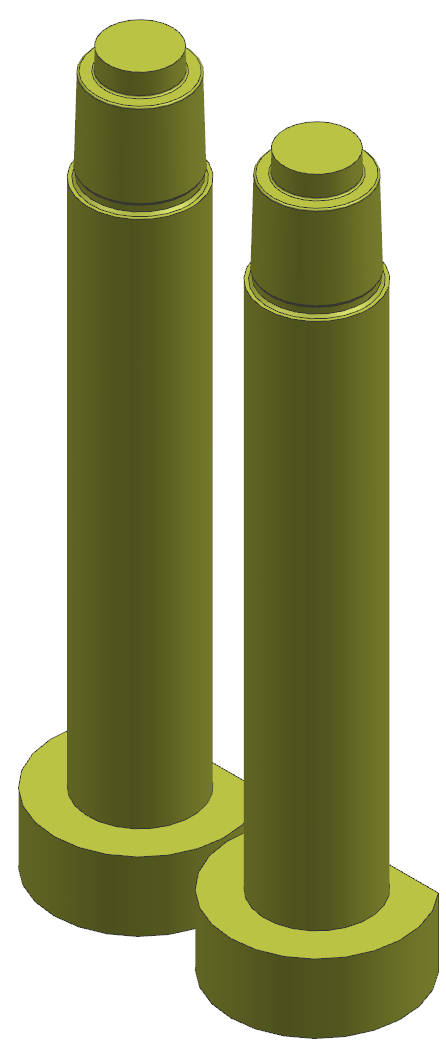 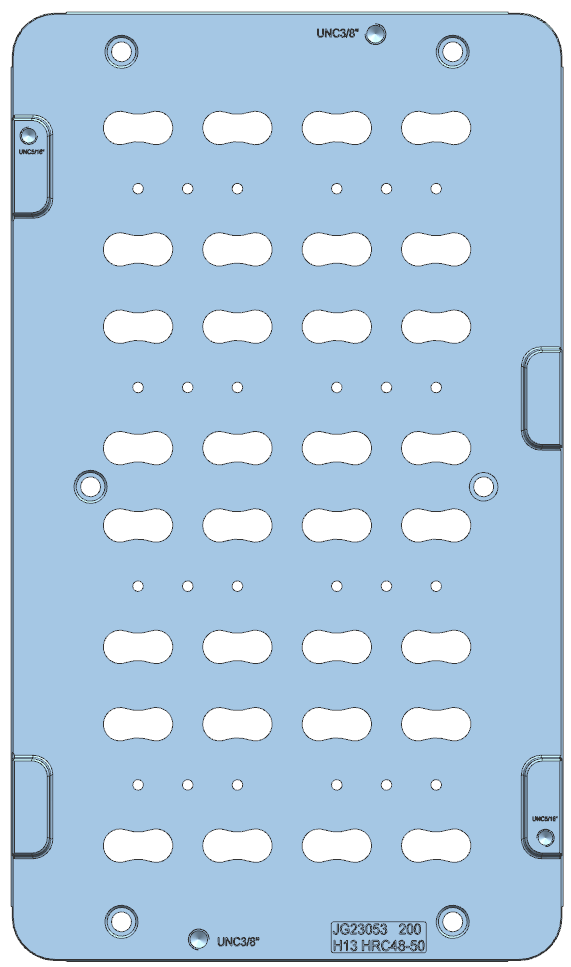 Cavity Insert(101)
Core Insert(202)
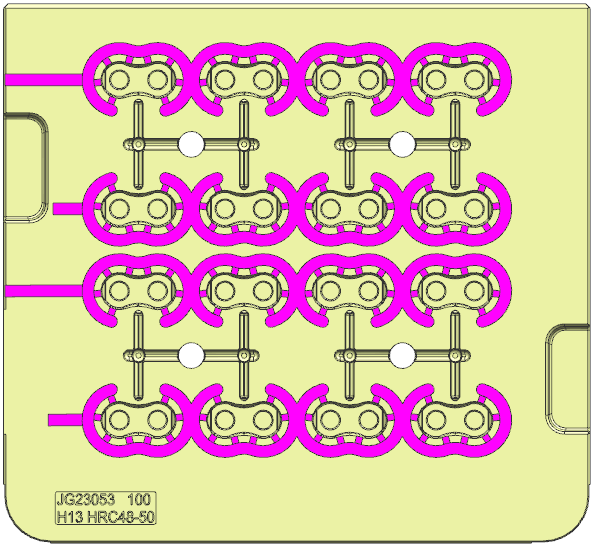 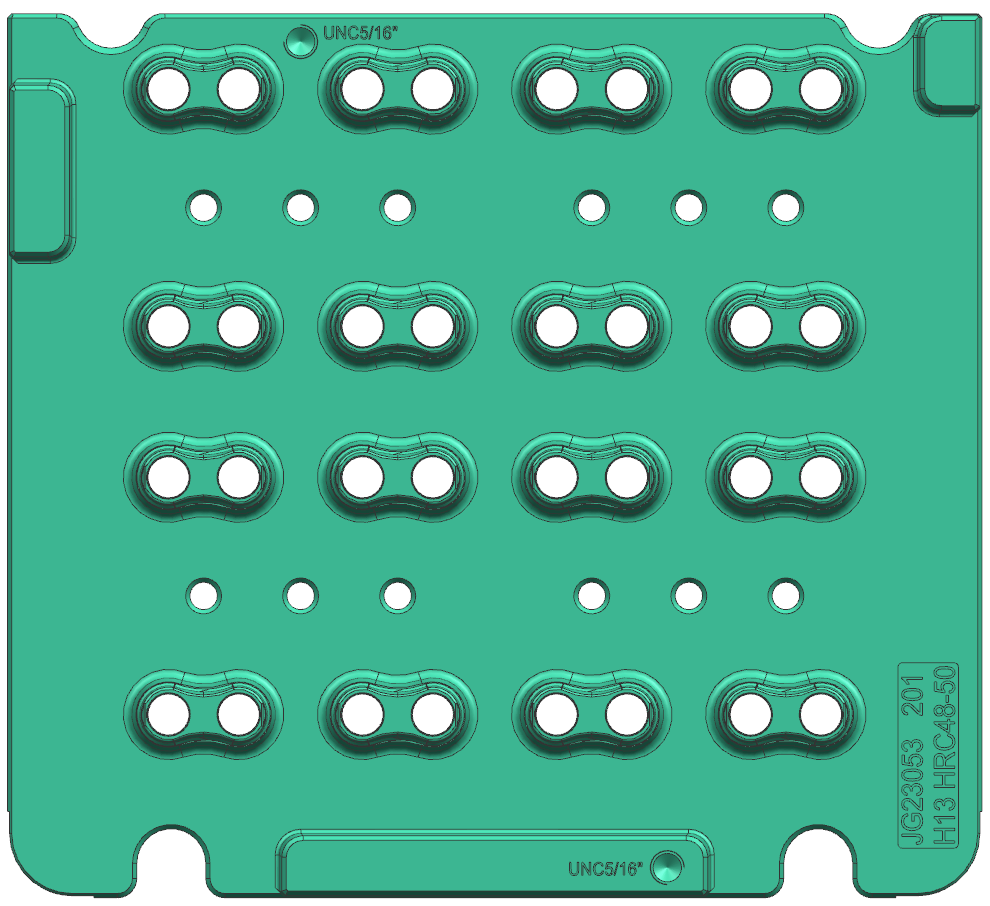 Stripper plate
Floating Core Sub pins
Core Insert(201)
Cavity Insert (100)
4/10/2024
JadeMolds.com | All Information Herein Is Confidential
11
Inserts & Cooling
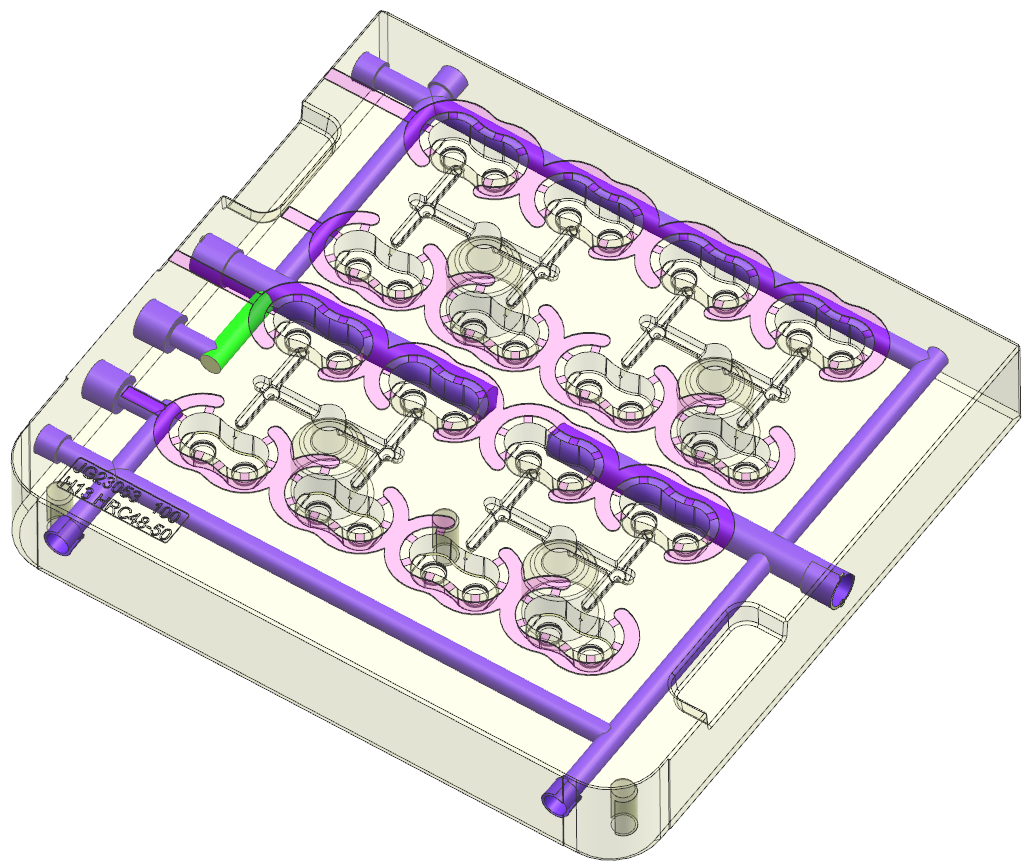 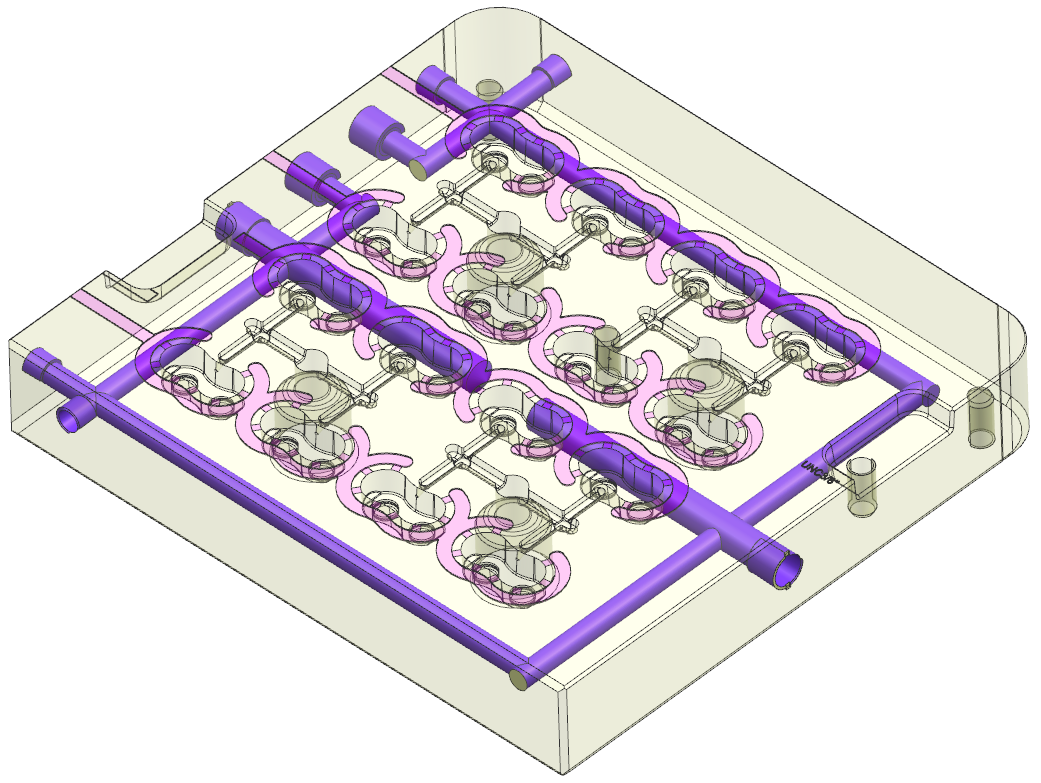 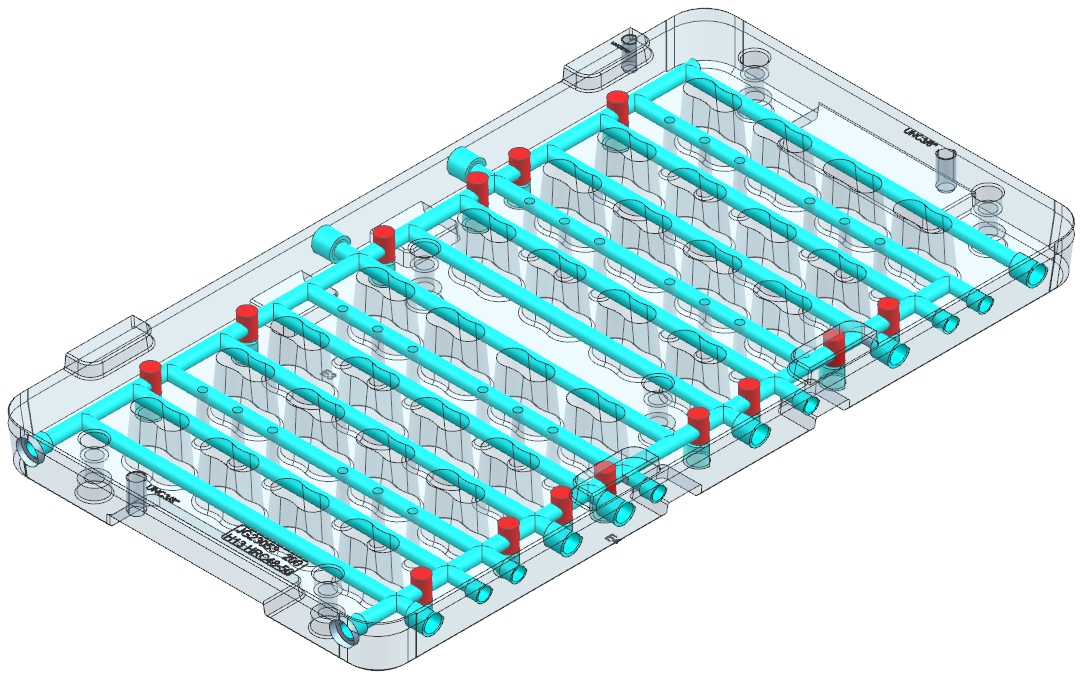 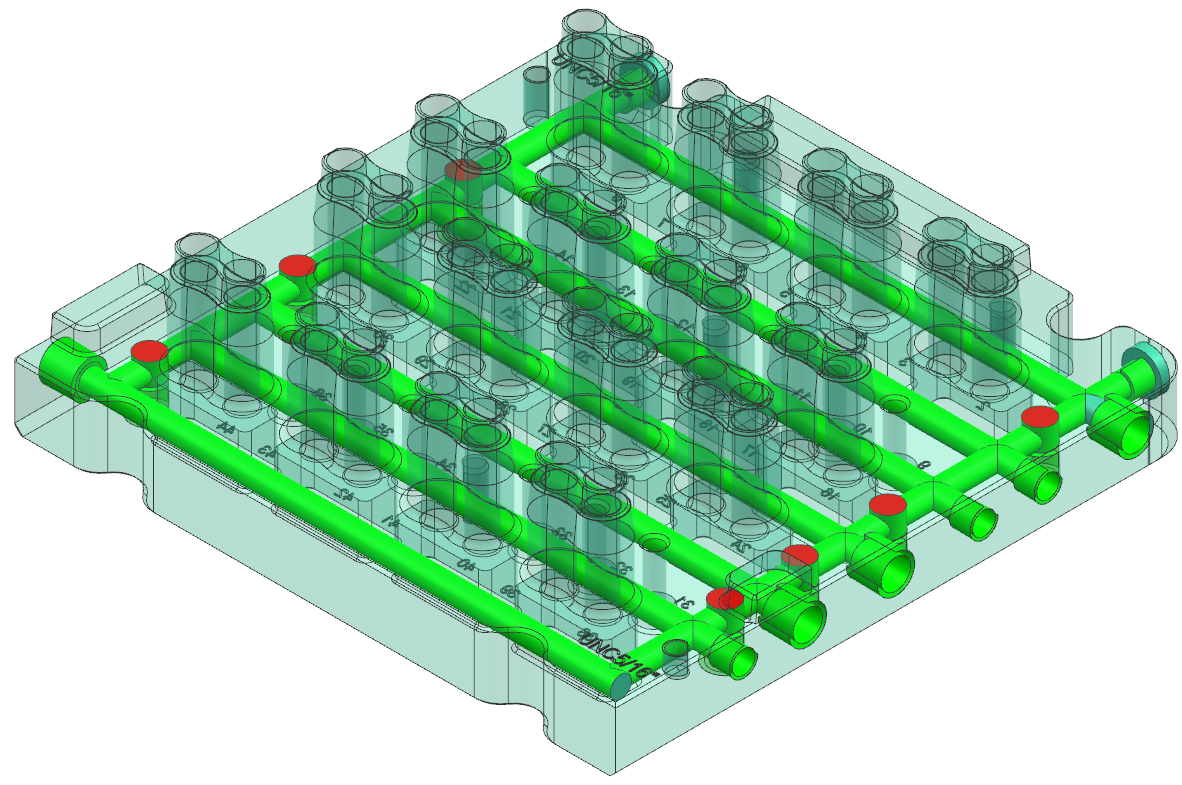 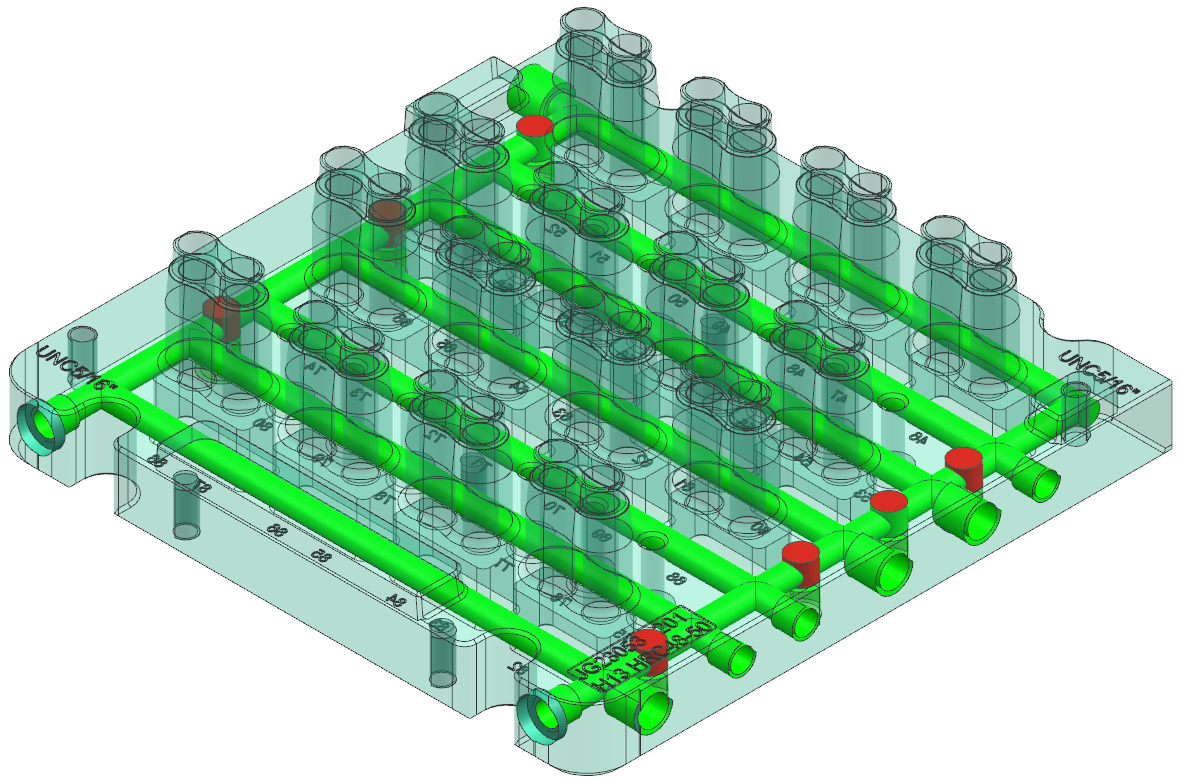 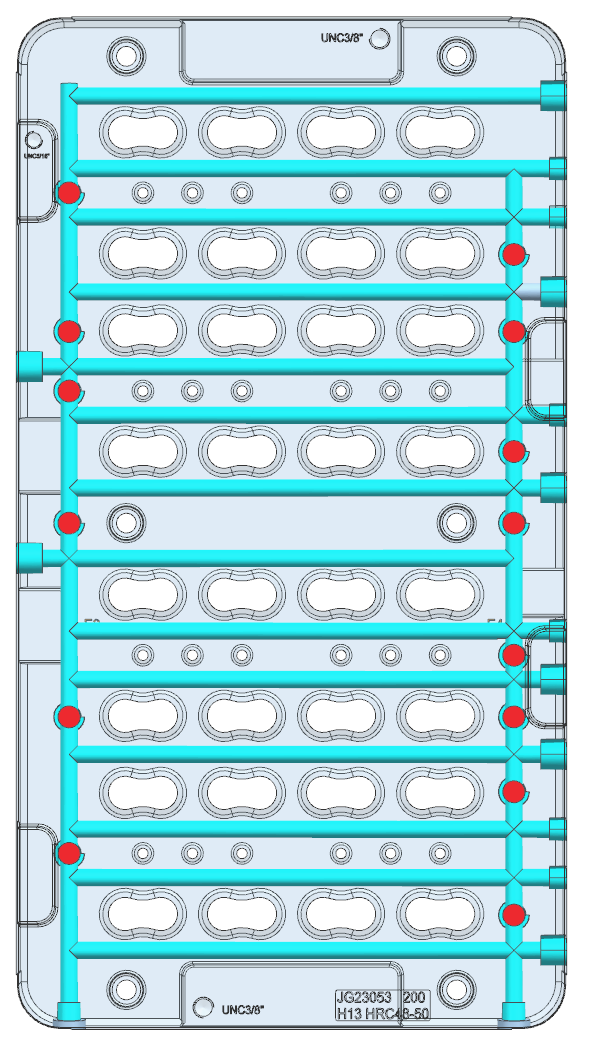 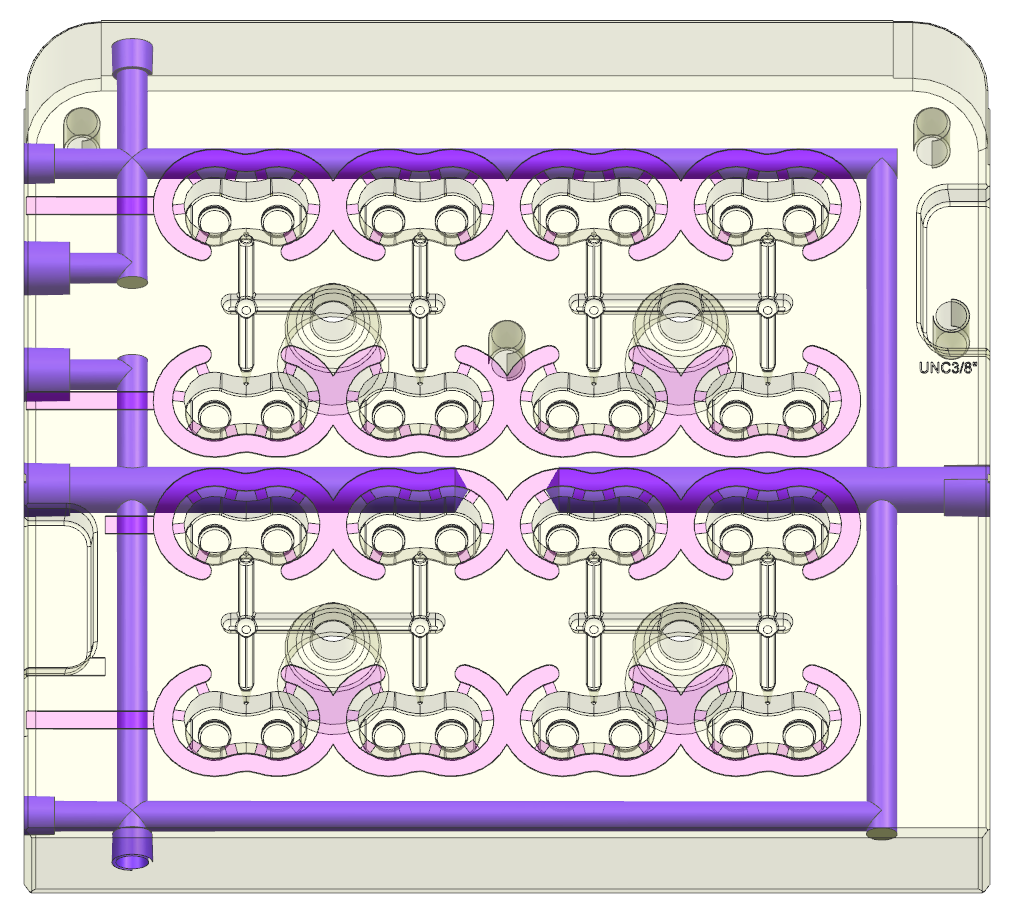 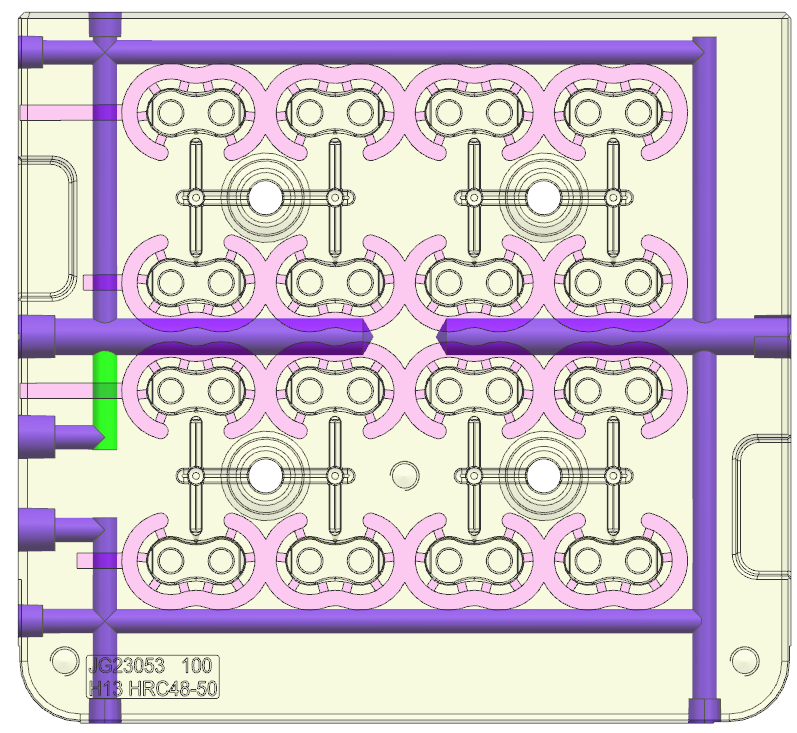 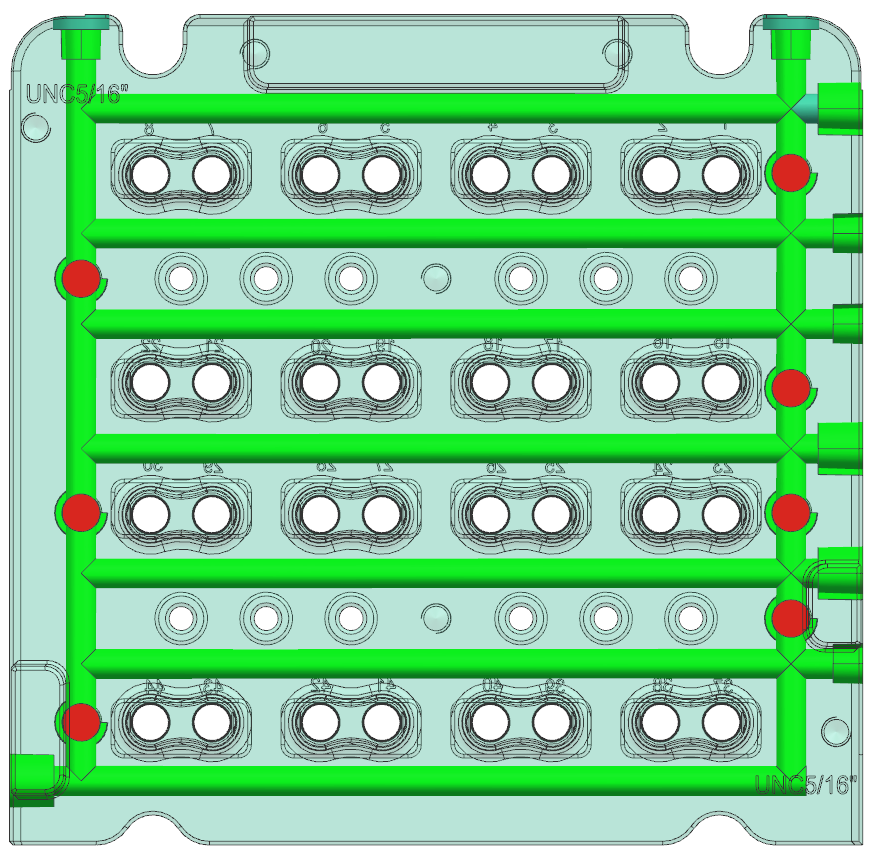 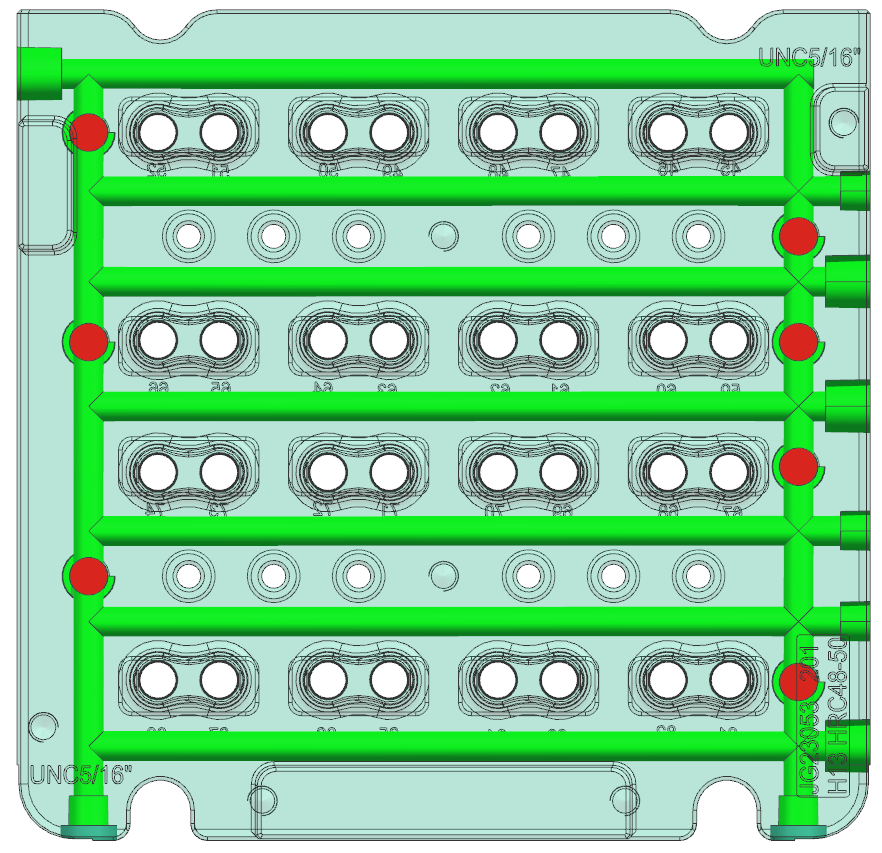 Stripper plate
Cavity Insert (100)
Core Insert(202)
Core Insert(201)
Cavity Insert(101)
4/10/2024
JadeMolds.com | All Information Herein Is Confidential
12
Part Lines – Witness Lines – Flow Lines
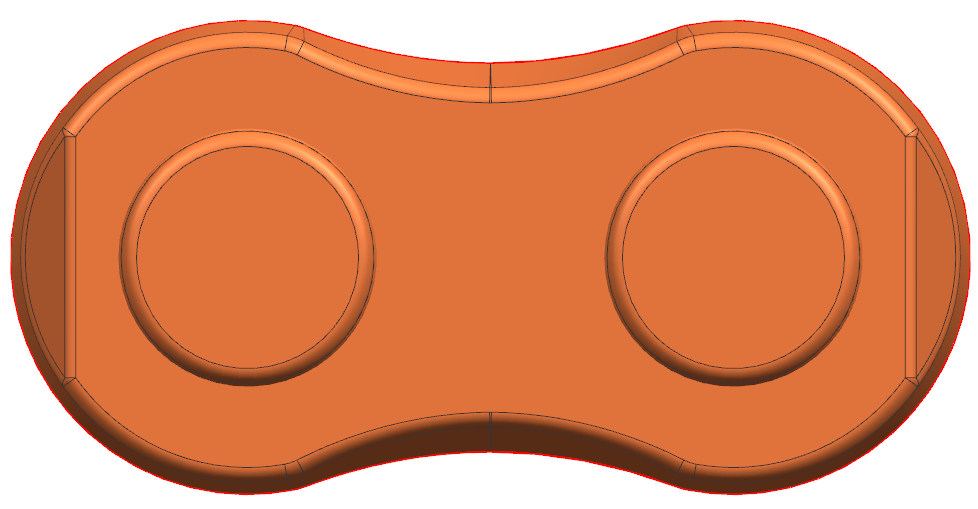 PL
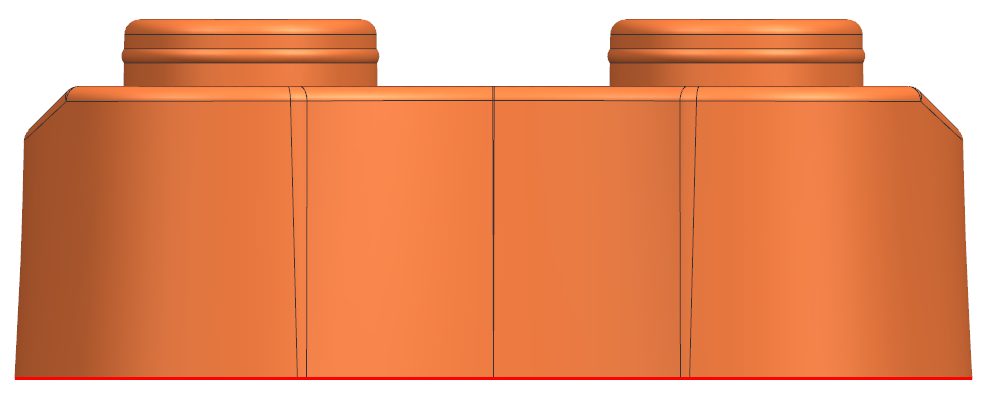 Parting Line Highlighted in Red
4/10/2024
JadeMolds.com | All Information Herein Is Confidential
13
Runners & Gates
Runner Type: Hot Runner
Number of Gates per Part: 1
Type of gate: Sub gate
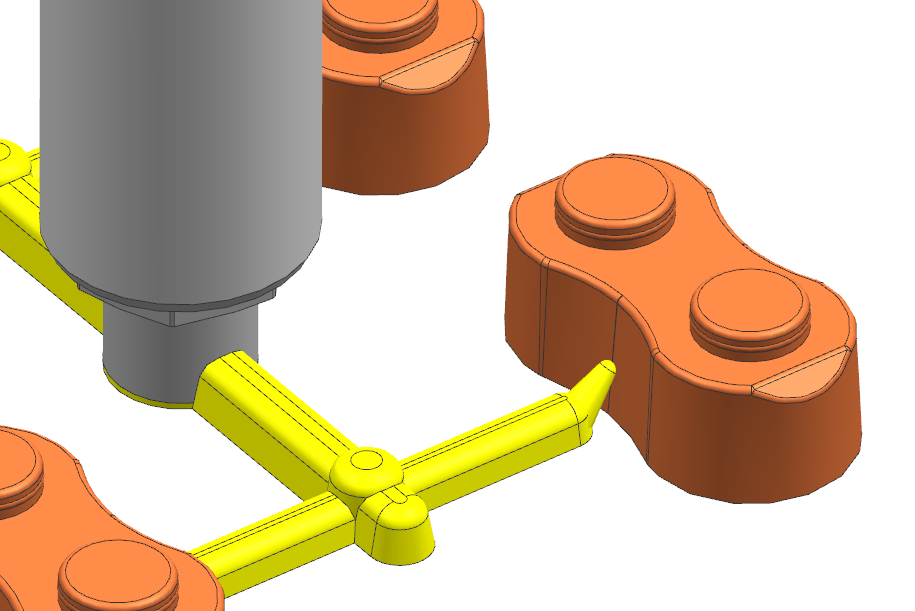 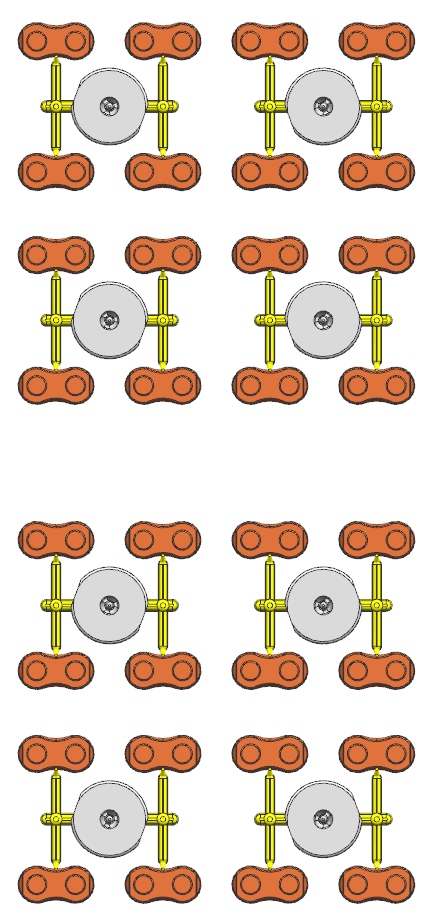 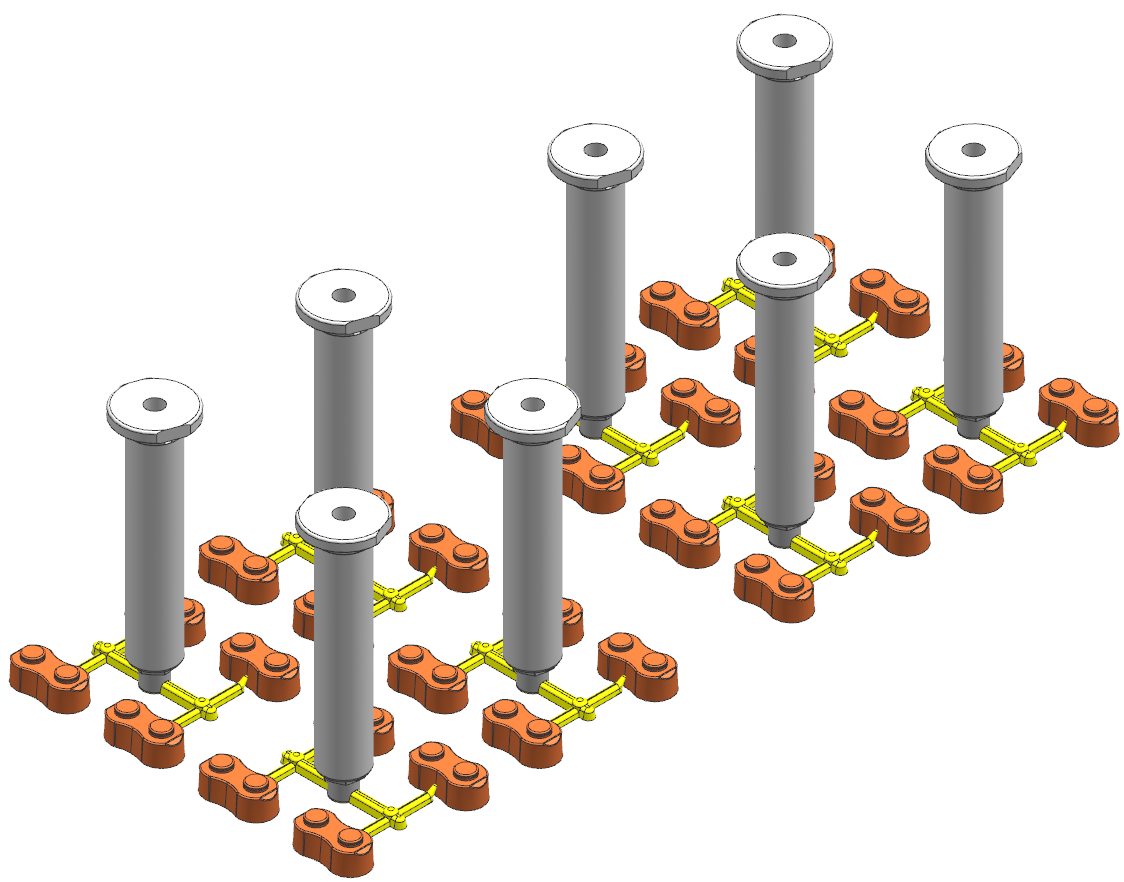 1X Direct gate /part
Gate opening Ø1.2mm
Replace URL below with URL to Mold Flow
https://www.jademolds.com/
Gate mark (vestige) can form a visual imperfection on the part
4/10/2024
JadeMolds.com | All Information Herein Is Confidential
14
Ejection System
Stripper plate
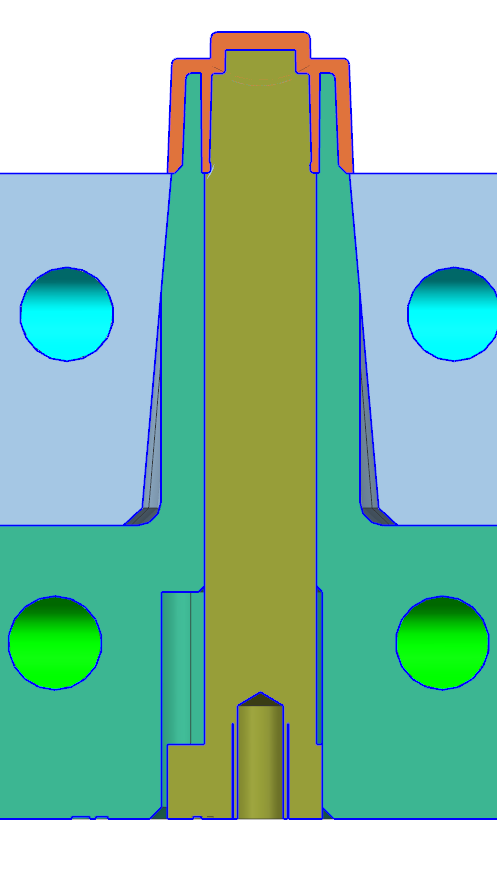 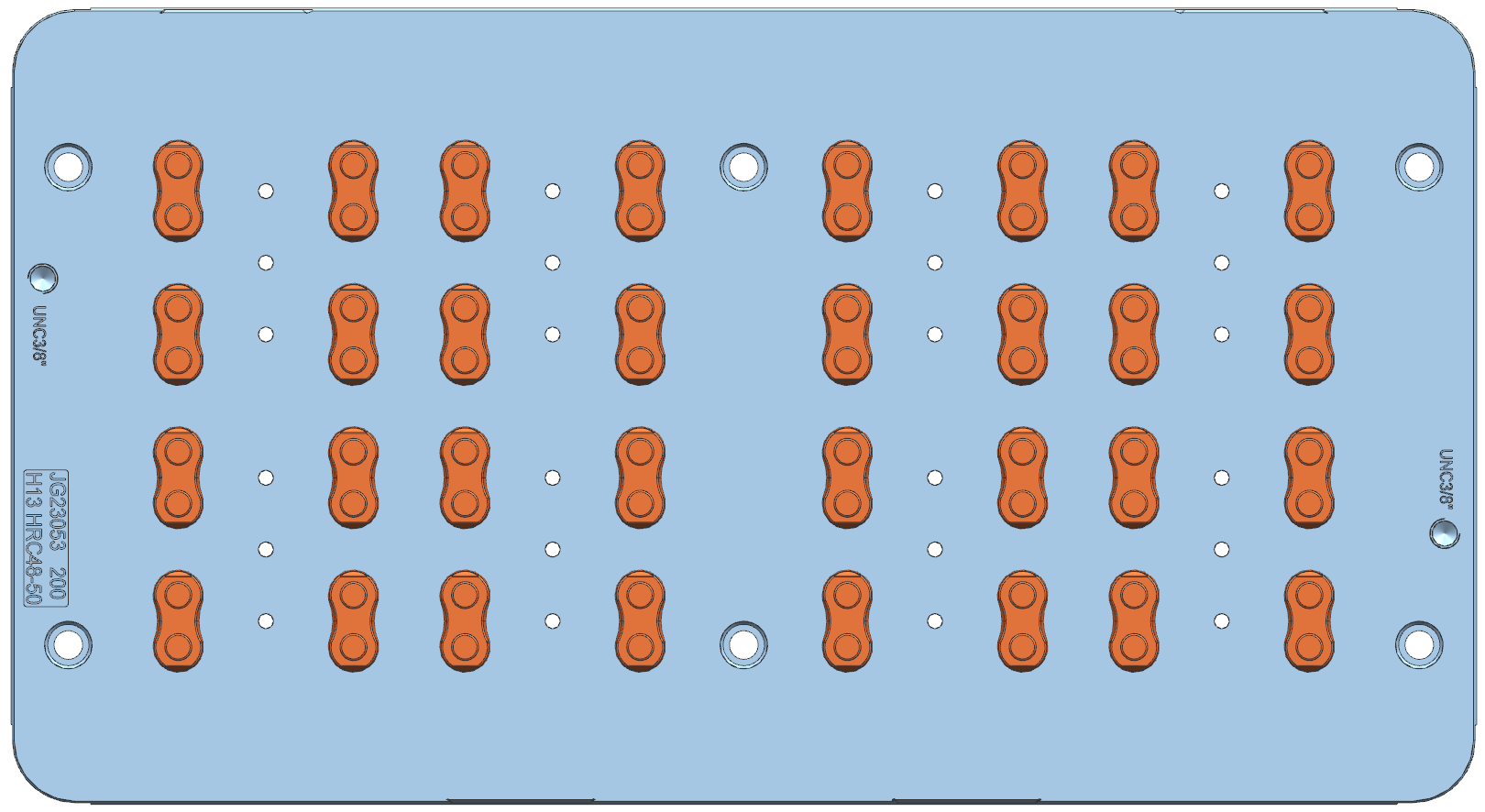 Ejector pin ejection
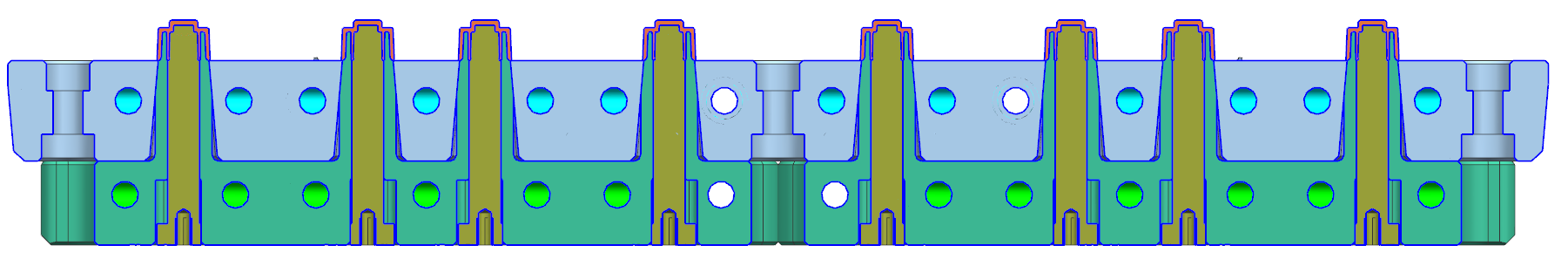 Floating Core Pins
Core pins will be spring loaded. They will move along with stripper plate and stop after 8mm of ejection and stripper will continue forward and eject the part.
Ejector Direction
Jade Ejector system standards include
Guided Ejection, Support Pillars, Spring Return, Tied In Knock Outs
4/10/2024
JadeMolds.com | All Information Herein Is Confidential
15
Sink Marks/Wall Thickness Analysis – Standard Venting
VENTING SYSTEM
WALL THICKNESS ANALYSIS
Venting system in the mold is required to avoid air traps in mold cavity.
Wall thickness variation should be within tolerance limit, so it will allow smooth filling of the mold, otherwise, a sink mark may be observed.
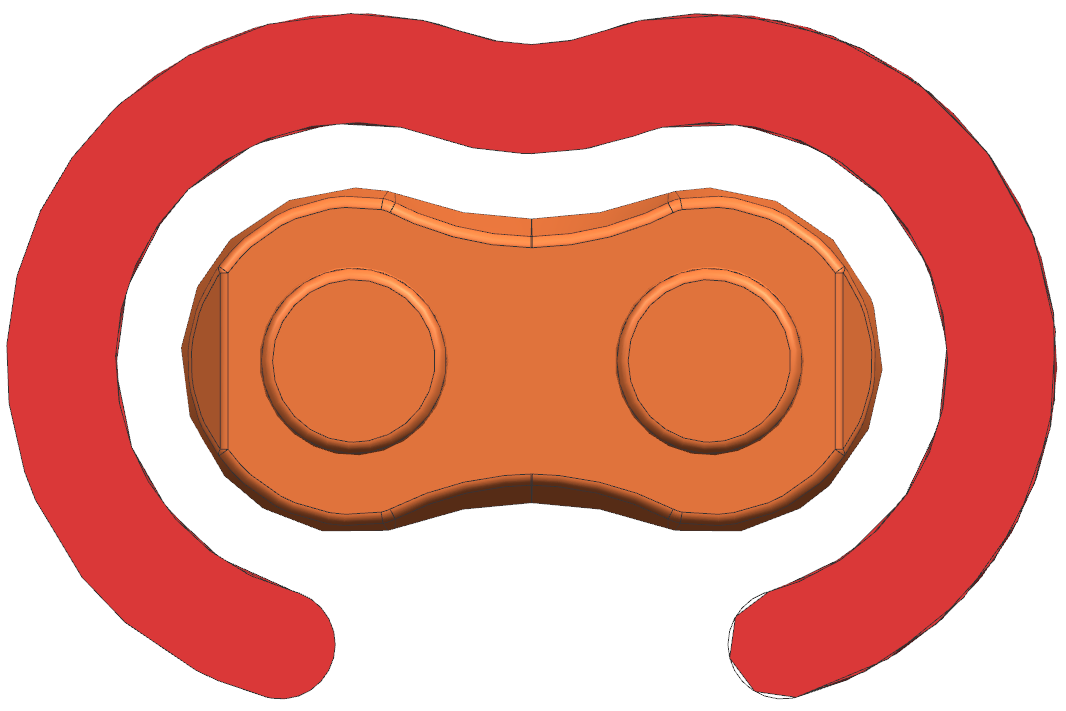 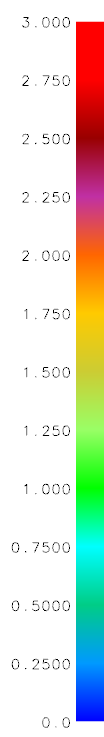 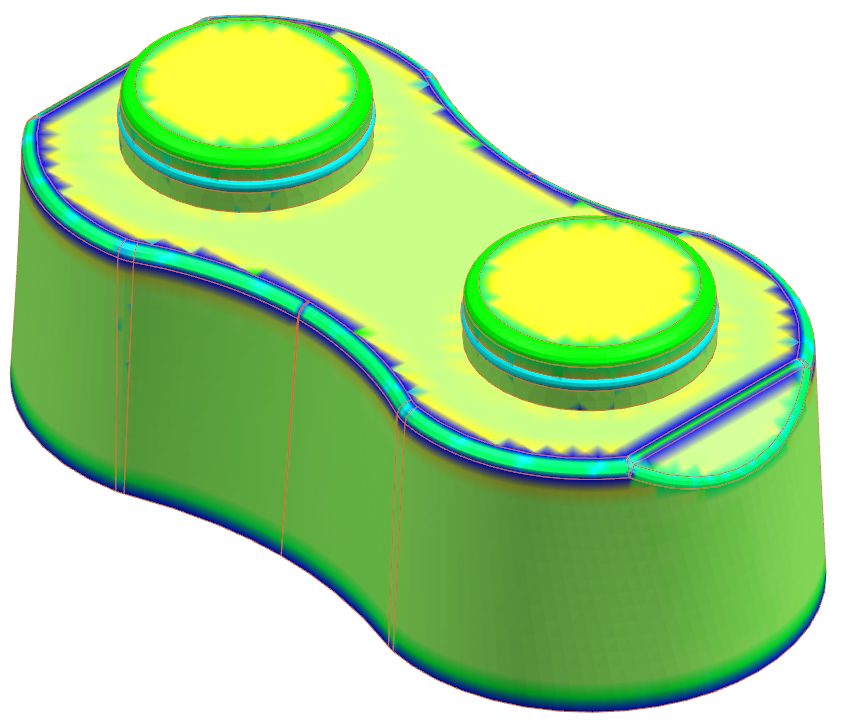 Minimum :  0.67mm
Maximum : 1.62mm
Average : 1.01mm
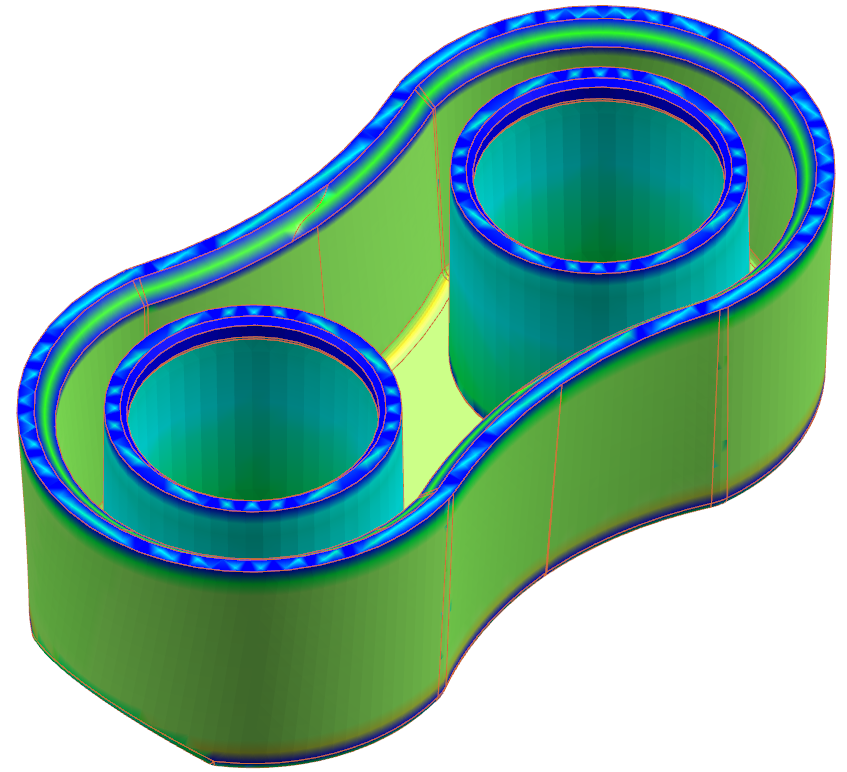 Venting
In the above part, due to the melt fill, the air traps are coming in the weld line areas and end of fill areas. To avoid short fill in the EOF areas we used perimeter venting
4/10/2024
JadeMolds.com | All Information Herein Is Confidential
16
Sink Marks/Wall Thickness Analysis – Venting Plus
Are all sub inserts and pins vented?
Are all vents to atmosphere?

Answer and illustrate on this side.
4/10/2024
JadeMolds.com | All Information Herein Is Confidential
17
Sink Marks/Wall Thickness Analysis – Moldex3D Venting
Illustrate specific call out issues that Moldex3D has identified.

If needed. Once Moldex3D is done.
4/10/2024
JadeMolds.com | All Information Herein Is Confidential
18
Part Changes  (11-07-23)
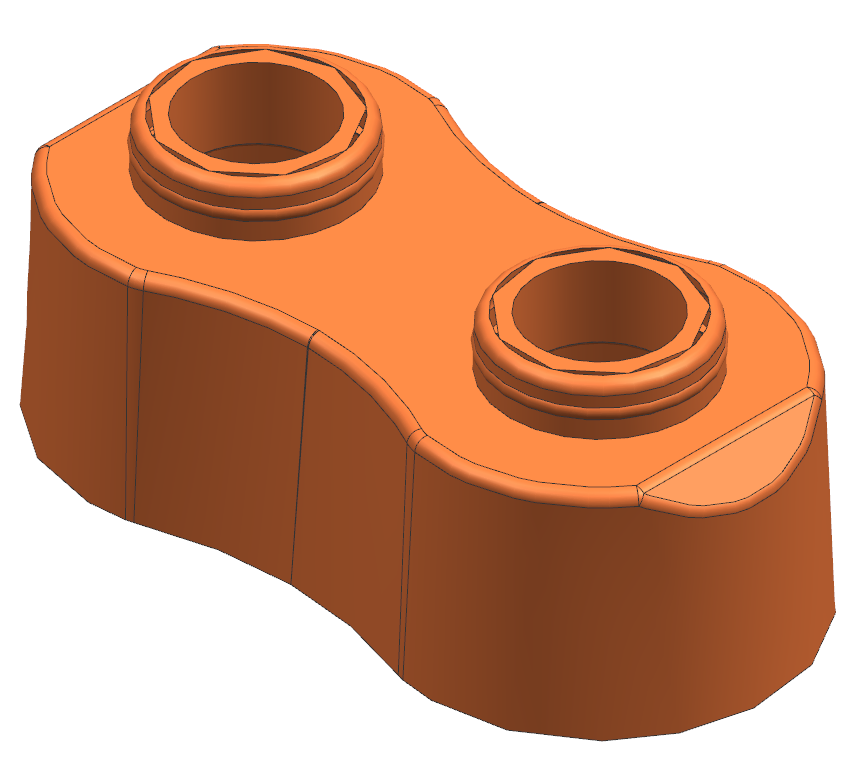 Please confirm if we need to make 2 versions. V1 without hole, V2 with hole.
请客人确认此款通孔产品是否需要进行设计？
4/10/2024
JadeMolds.com | All Information Herein Is Confidential
19
DFM Approval
3D file Name:  Standard block-JADE-REV00-11July2023.stp
4/10/2024
JadeMolds.com | All Information Herein Is Confidential
20
We look forward to getting your quick feedback so we can move towards a fast DFM approval, which will help keep your T1 date on track. craig.nelson@jademolds.com to discuss.

Thank You
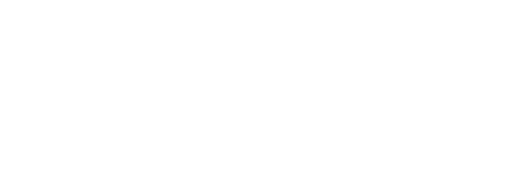 4/10/2024
JadeMolds.com | All Information Herein Is Confidential
21